PORTRÉT 
v umeleckom diele
Čo je to vlastne portrét ?
LEONARDO DA VINCI
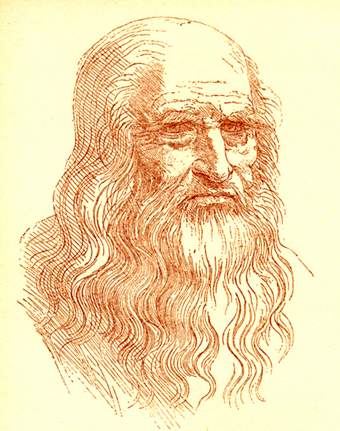 Mona Lisa
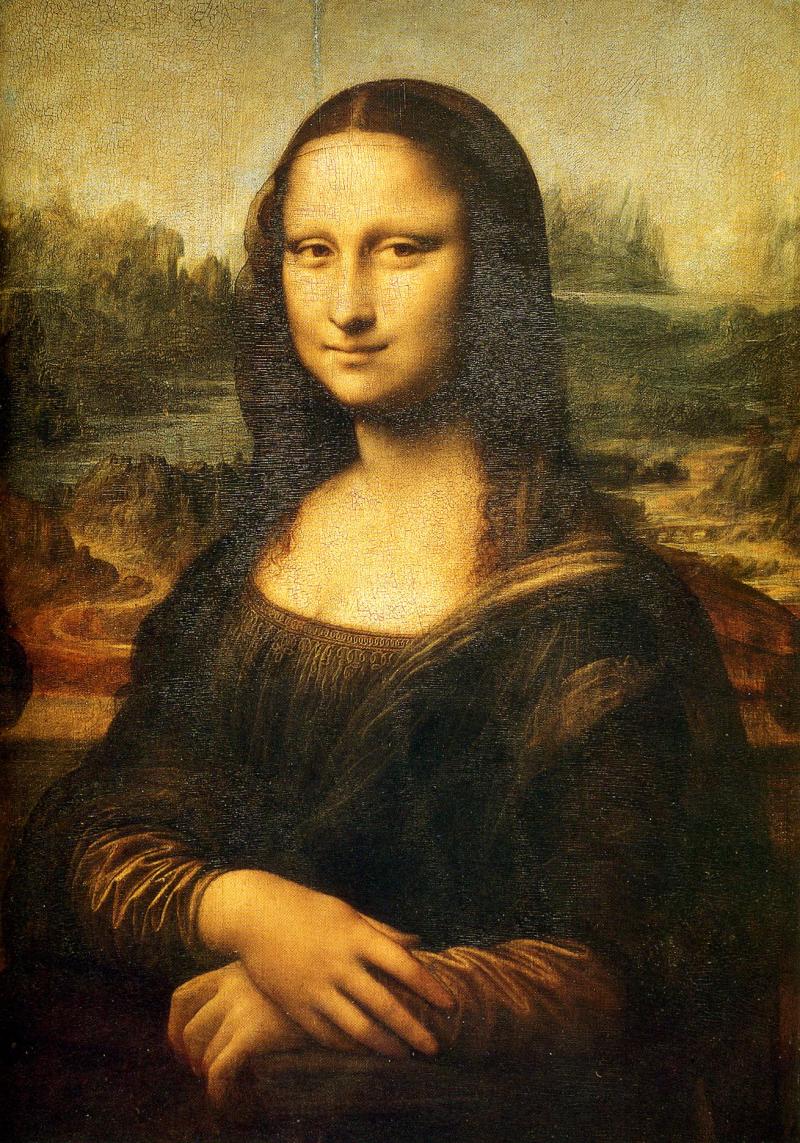 talianský maliar
génius
Mona Lisa
obdobie „renesancia“
olejové farby
„Sfumato“
„Záhadný úsmev“
„Bez otáčania ide ten, kto mieri ku hviezdam”. (Leonardo Da Vinci)
Vincent van gogh
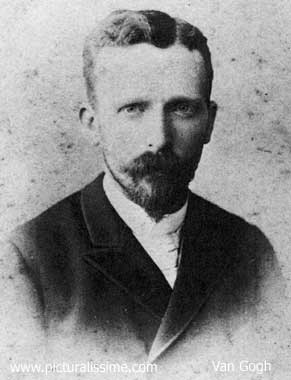 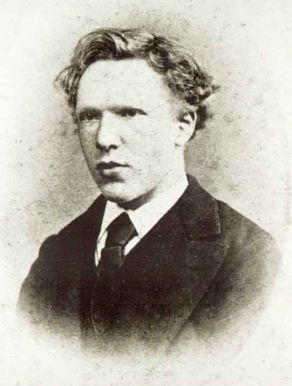 holandský maliar 
uznania sa nedočkal 
900 malieb a 1 100 kresieb(za 10 rokov)
zapadá medzi fauvistov, expresionistov a  abstraktných umelcov
S tým, že nikto nekupuje moje obrazy nič neurobím.
Raz však ľudia pochopia, že ich hodnota je vyššia než cena,
ktorú som zaplatil za farby. (Vincent van Gogh)
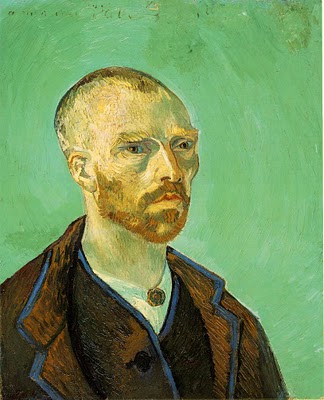 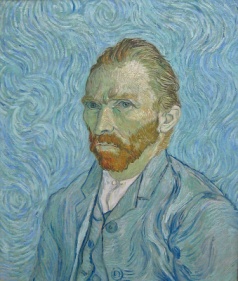 Autoportréty
Koľko ich vlastne namaľoval ?
abstin
maľoval sám seba
„hľadať sám seba“
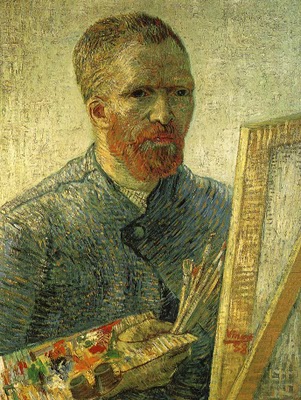 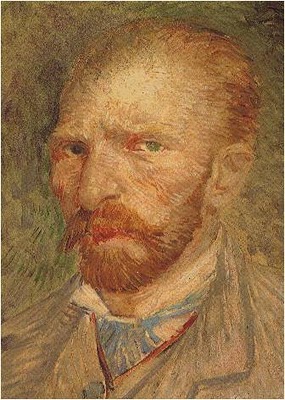 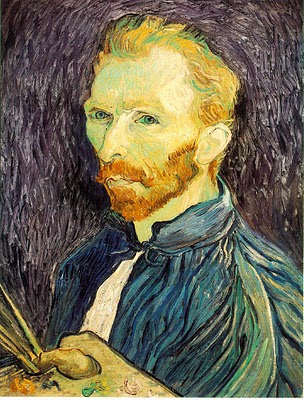 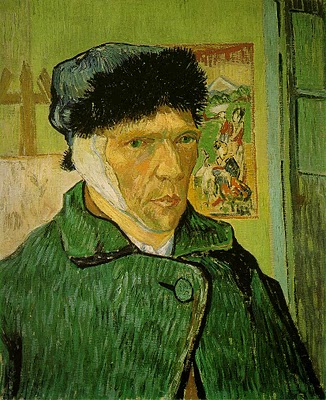 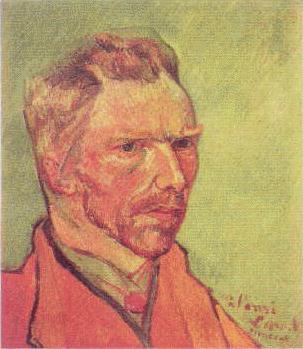 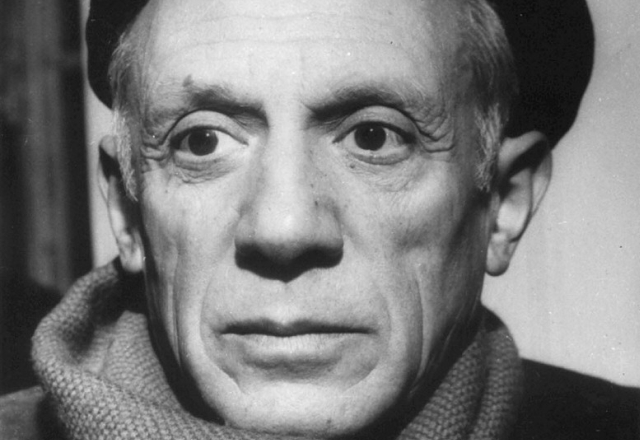 Pablo Picasso
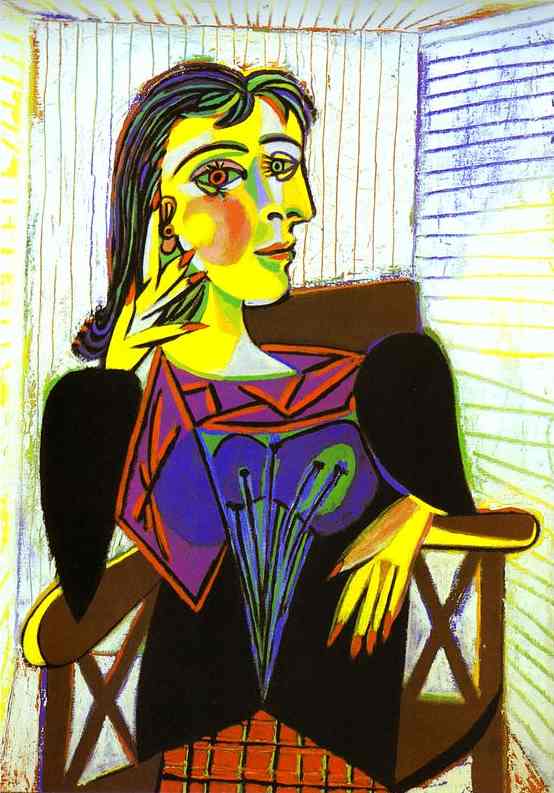 španieský maliar
predstaviteľ kubizmu

 Modré obdobie 
Ružové obdobie
 Černošských plastík
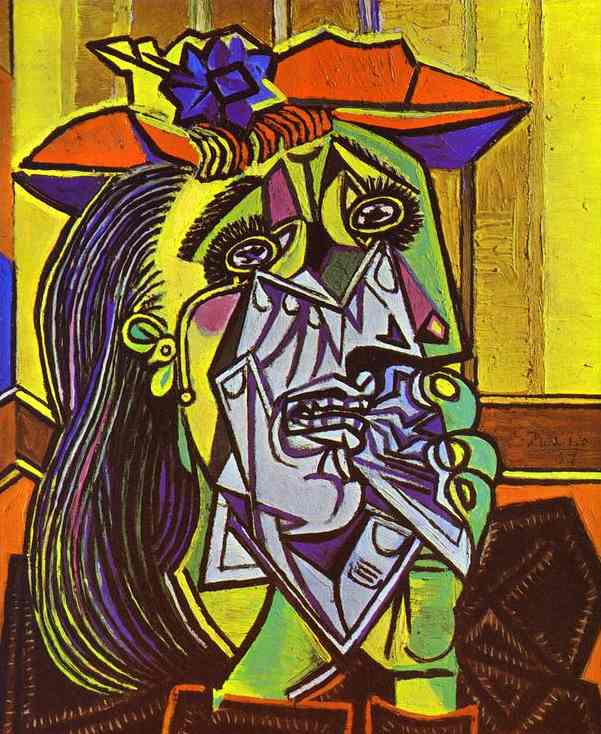 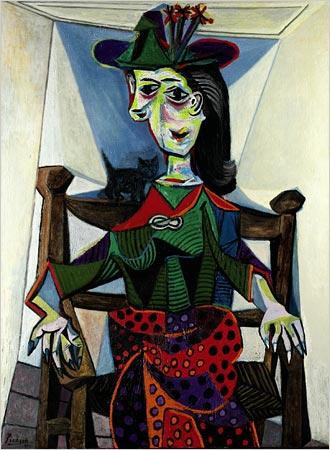 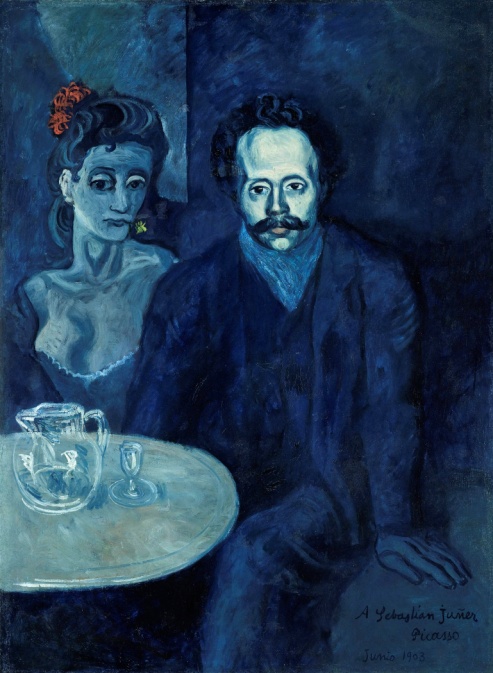 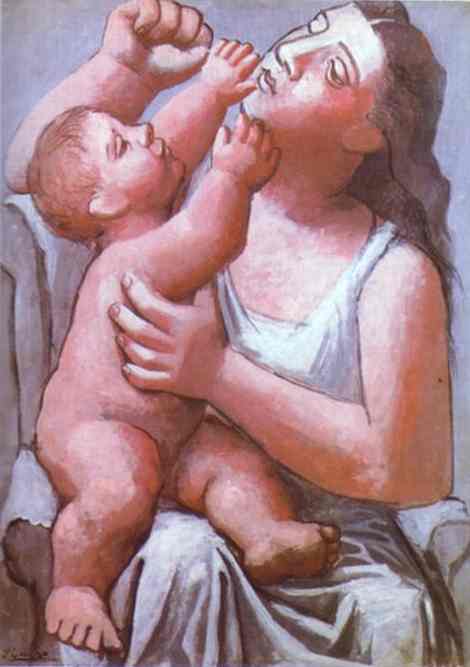 „Nemaľujem, čo vidím, ale to čo viem“ (Pablo Picasso)
Peter Michal bohúň
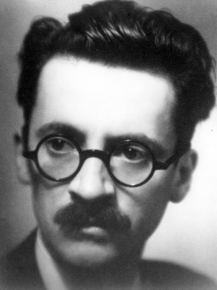 slovenský maliar
Akadémia výtvarných umení 
známejšie diela 
portréty mešťanov a pánov
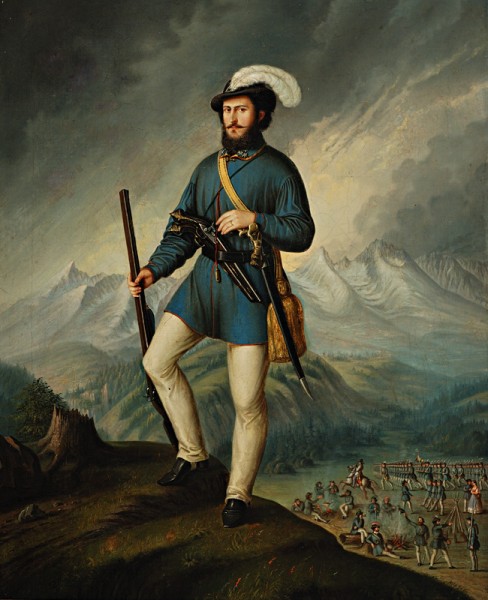 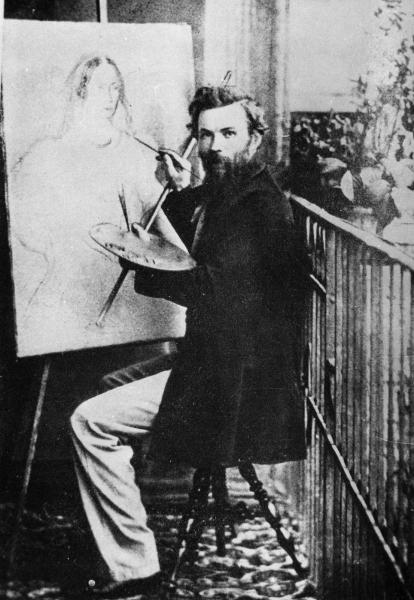 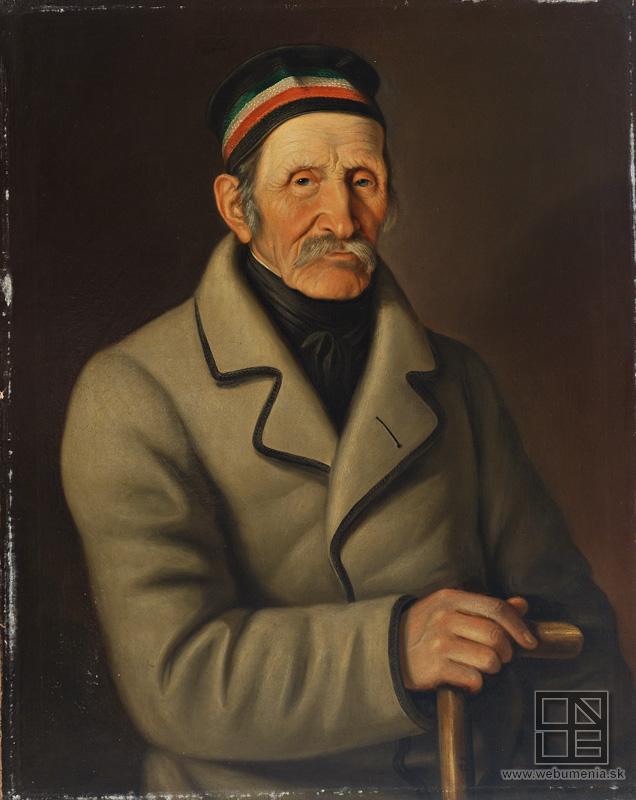 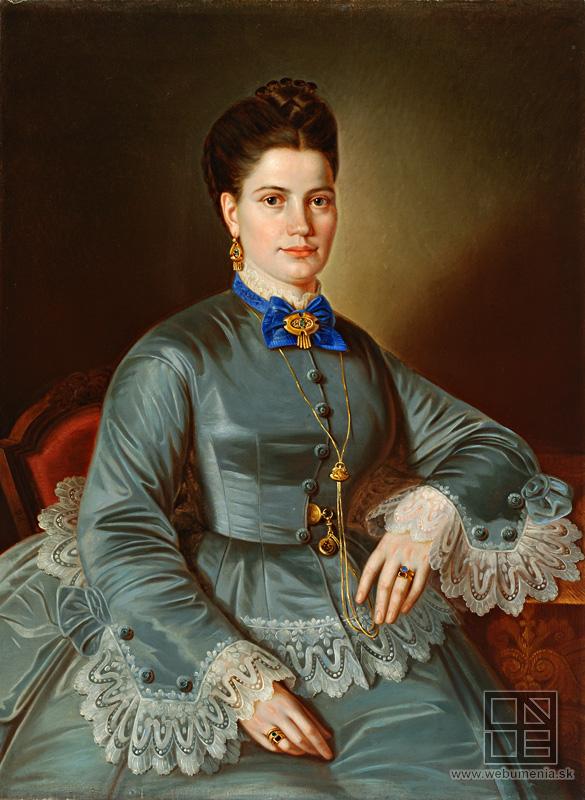 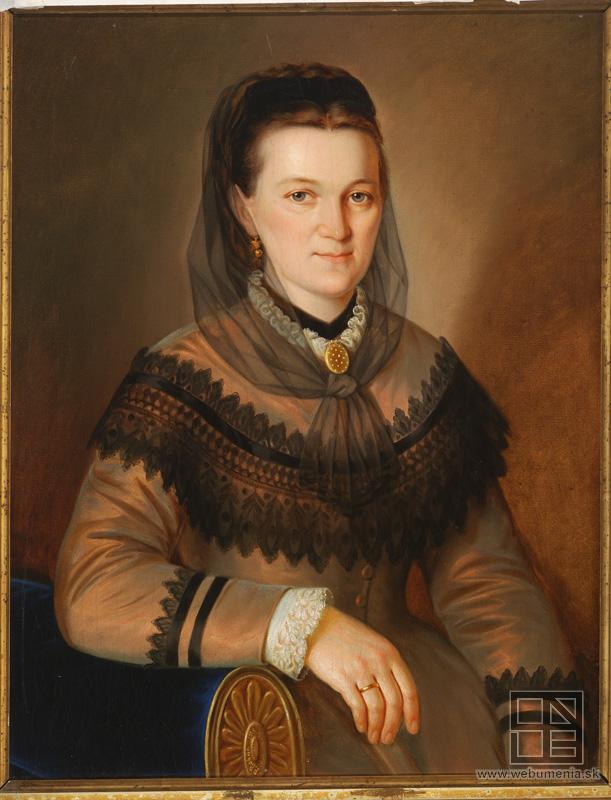 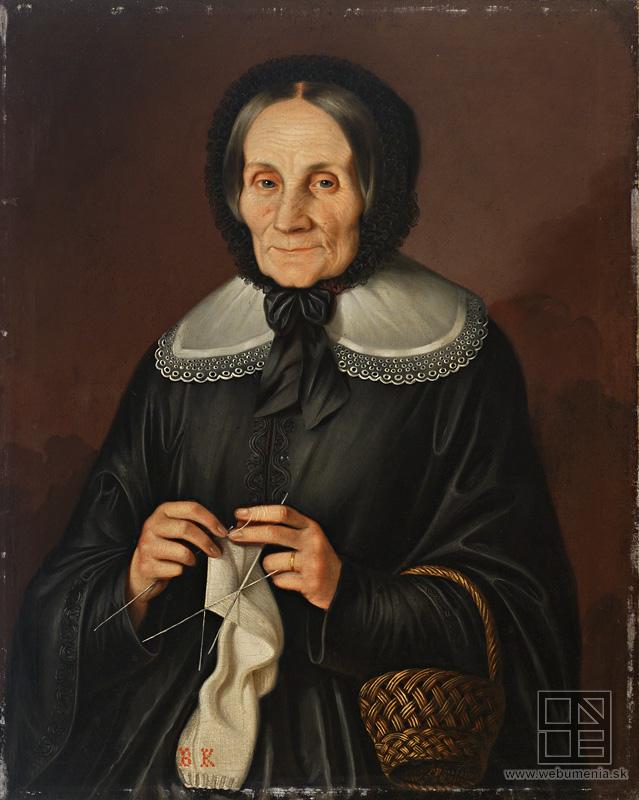 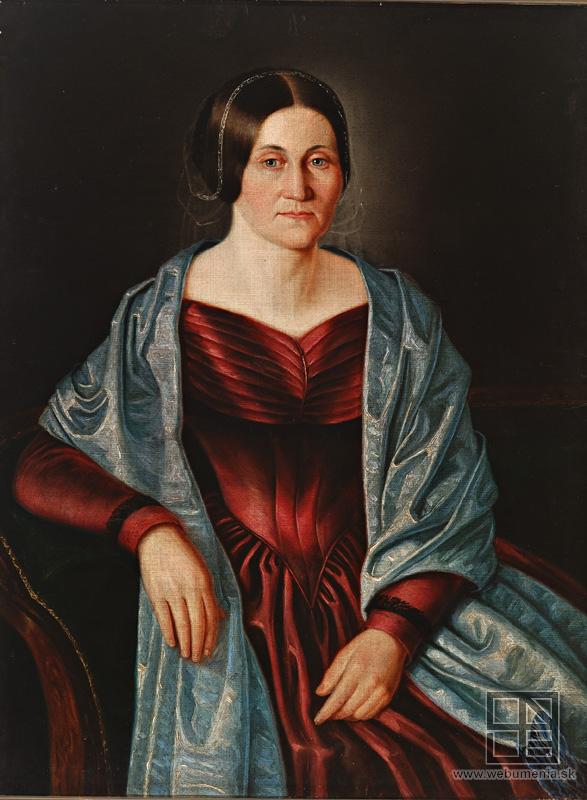 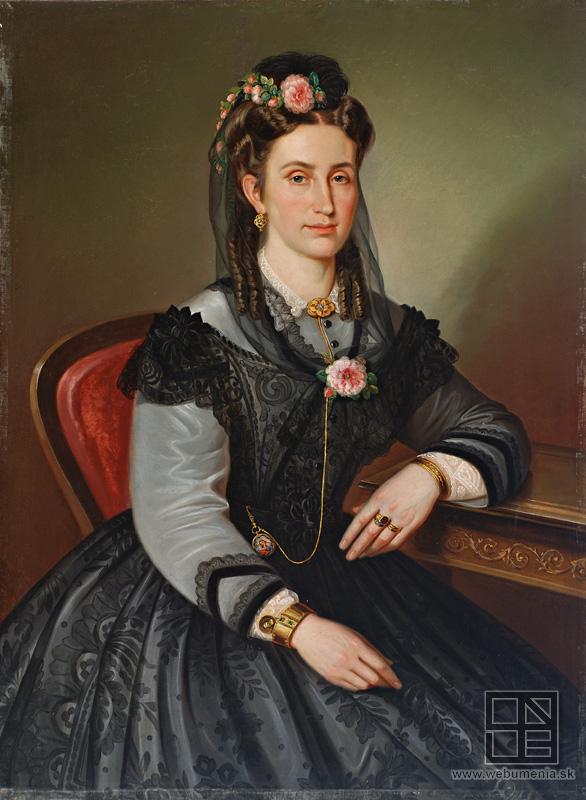 Môj PORTÉT
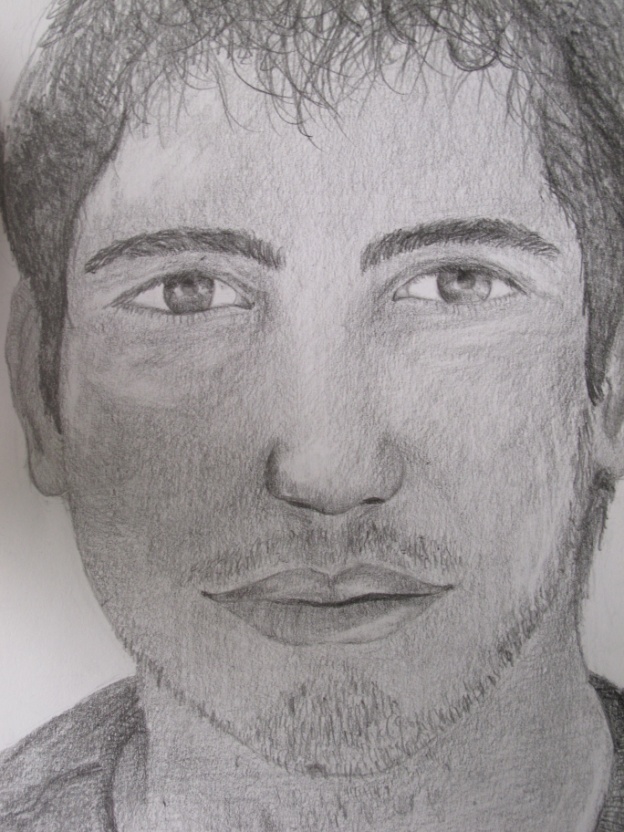 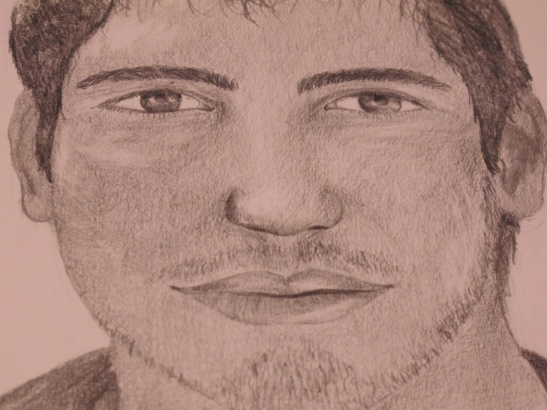 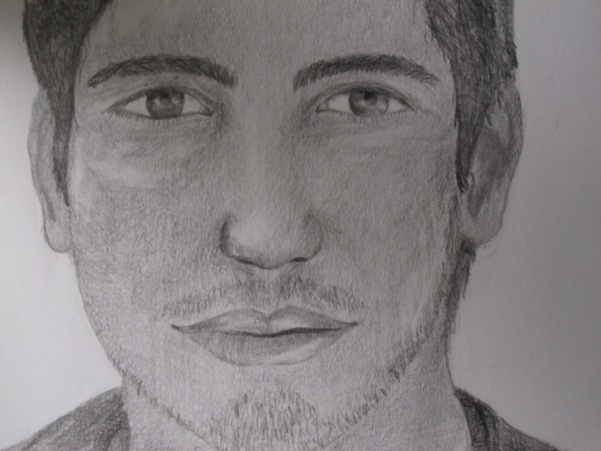 Moja KARIKATÚRA
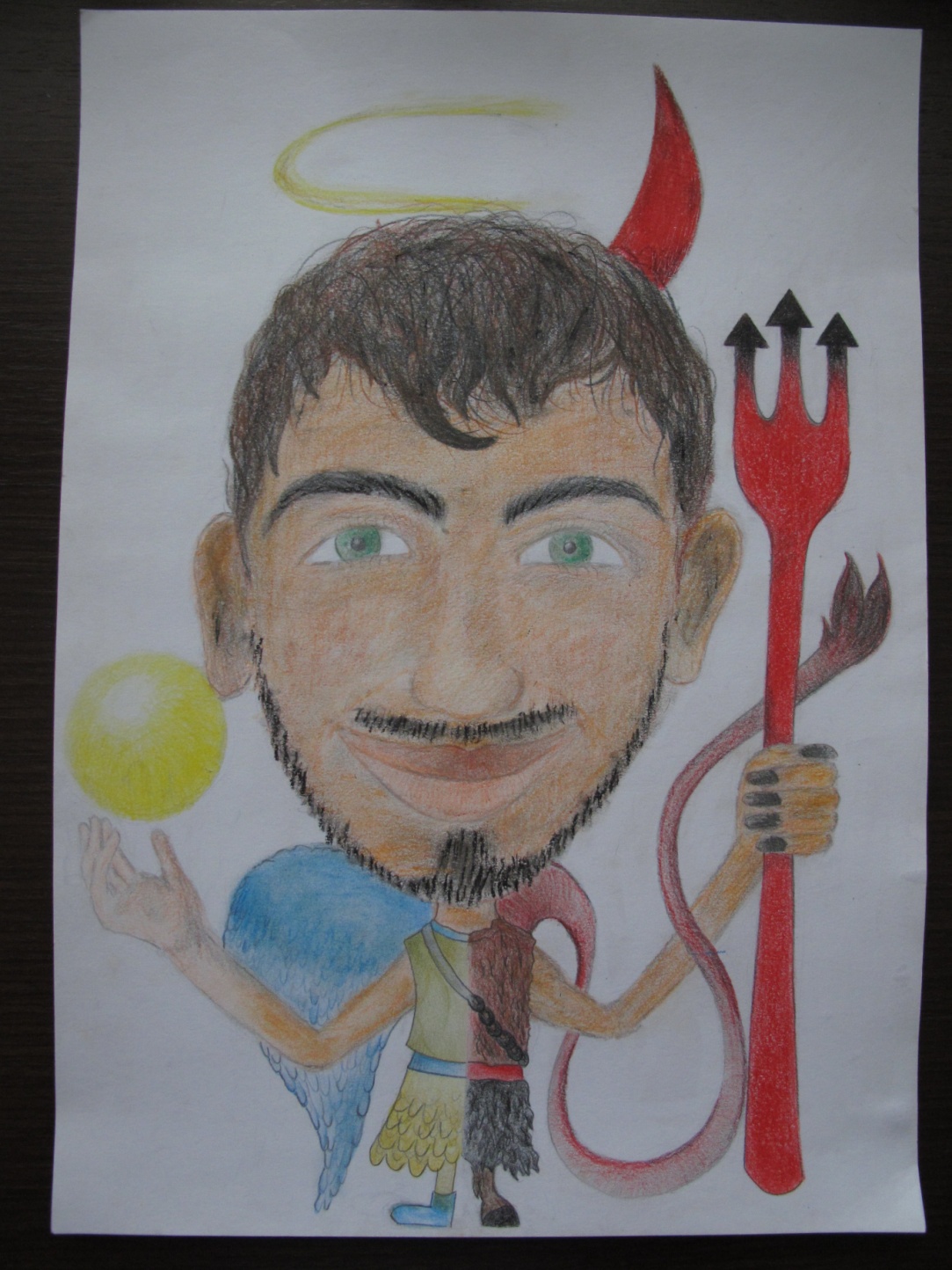 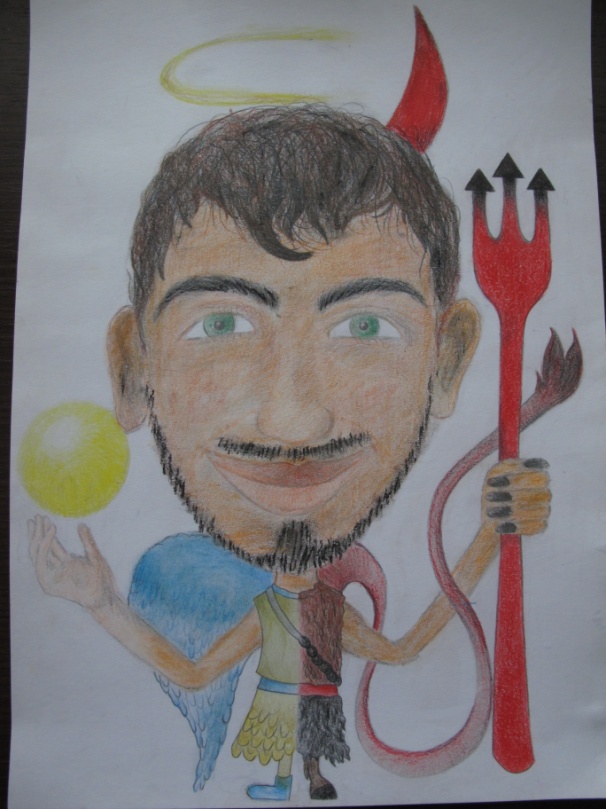